FALL INJURIES
among older adults in
MASSACHUSETTS
Massachusetts Commission on Falls Prevention Meeting
November 9, 2017
Preliminary data.  Please contact DPH MA Commission on Falls Prevention staff before sharing or using this data:

Carla Cicerchia, 617 624-5965
Laura Stadelmann Kersanske, MPH
Injury and Violence Prevention Epidemiologist
Massachusetts Department of Public Health
Data are preliminary; please do not distribute.
BURDEN OF FALL INJURIES AMONGADULTS 65+
Number of injuries decreases as injury severity increases
1 Deaths  are for calendar year 2014. Source: Registry of Vital Records and Statistics, MA Department of Public Health.  2 Hospital stays and emergency department visits are for fiscal year 2015. Source: MA Inpatient Hospital Discharge, Outpatient Observation Stay, and Emergency Department Discharge Databases, MA Center for Health Information and Analysis.
Data are preliminary; please do not distribute.
BURDEN OF FALL INJURIES AMONGADULTS 65+
1 Deaths  are for calendar year 2014. Source: Registry of Vital Records and Statistics, MA Department of Public Health.  2 Hospital stays and emergency department visits are for fiscal year 2015. Source: MA Inpatient Hospital Discharge, Outpatient Observation Stay, and Emergency Department Discharge Databases, MA Center for Health Information and Analysis.
Data are preliminary; please do not distribute.
BURDEN OF FALL INJURIES AMONGADULTS 65+
1 Deaths  are for calendar year 2014. Source: Registry of Vital Records and Statistics, MA Department of Public Health.  2 Hospital stays and emergency department visits are for fiscal year 2015. Source: MA Inpatient Hospital Discharge, Outpatient Observation Stay, and Emergency Department Discharge Databases, MA Center for Health Information and Analysis.
Data are preliminary; please do not distribute.
BURDEN OF FALL INJURIES AMONGADULTS 65+
1 Deaths  are for calendar year 2014. Source: Registry of Vital Records and Statistics, MA Department of Public Health.  2 Hospital stays and emergency department visits are for fiscal year 2015. Source: MA Inpatient Hospital Discharge, Outpatient Observation Stay, and Emergency Department Discharge Databases, MA Center for Health Information and Analysis.
Data are preliminary; please do not distribute.
LEADING CAUSE OF INJURY 
AMONG ADULTS 65+
Falls are the leading cause of injury deaths1 among older adults in MA.
53%
Falls are the leading cause of injury hospitalizations2 among older adults in MA.
67%
1 Deaths  are for calendar year 2014. Source: Registry of Vital Records and Statistics, MA Department of Public Health.  2 Hospitalization discharges are for fiscal year 2015. Source: MA Inpatient Hospital Discharge Database, MA Center for Health Information and Analysis.
Data are preliminary; please do not distribute.
RATE OF UNINTENTIONAL FALL-RELATEDED VISITS AMONG ADULTS 65+Trends, FY2011 – FY2015
85+
75-84
65-74
Fall-related ED visits increased slightly between FY2011 and FY2015 for all age groups, with the largest increase (9%) seen among adults ages 85+.
Source: MA Emergency Department Discharge Database, MA Center for Health Information and Analysis.
Data are preliminary; please do not distribute.
RATE OF UNINTENTIONAL FALL-RELATEDED VISITS AMONG ADULTS 65+Trends, FY2011 – FY2015
85+
75-84
65-74
Fall-related ED visits increase as age increases.
Source: MA Emergency Department Discharge Database, MA Center for Health Information and Analysis.
Data are preliminary; please do not distribute.
RATE OF UNINTENTIONAL FALL-RELATEDHOSPITAL STAYS AMONG ADULTS 65+Trends, FY2011 – FY2015
85+
75-84
65-74
Fall-related hospital stays remained fairly consistent between FY2011 and FY2015 for all age groups.
Source: MA Inpatient Hospital Discharge and Outpatient Observation Stay Databases, MA Center for Health Information and Analysis.
Data are preliminary; please do not distribute.
RATE OF UNINTENTIONAL FALL-RELATEDHOSPITAL STAYS AMONG ADULTS 65+Trends, FY2011 – FY2015
85+
75-84
65-74
Fall-related hospital stays increase as age increases.
Source: MA Inpatient Hospital Discharge and Outpatient Observation Stay Databases, MA Center for Health Information and Analysis.
Data are preliminary; please do not distribute.
RATE OF UNINTENTIONAL FALL-RELATEDDEATHS AMONG ADULTS 65+Trends, 2010 - 2014
85+
75-84
65-74
Fall-related deaths remained relatively stable between 2010 and 2014 for adults ages 65-74.  Over the same time period, death rates increased among those ages 75-84 and 85+.
Source: Registry of Vital Records and Statistics, MA Department of Public Health.
Data are preliminary; please do not distribute.
RATE OF UNINTENTIONAL FALL-RELATEDDEATHS AMONG ADULTS 65+Trends, 2010 - 2014
85+
75-84
65-74
Fall-related deaths increase as age increases.
Source: Registry of Vital Records and Statistics, MA Department of Public Health.
Data are preliminary; please do not distribute.
DISPARITIES IN NONFATAL FALL-RELATED INJURIES AMONG ADULTS 65+, FY 2015
By Sex, Age, and Race/Ethnicity
Rates are age-adjusted, except for rates by age group.
Source: MA Inpatient Hospital Discharge, Outpatient Observation Stay, and Emergency Department Discharge Databases, MA Center for Health Information and Analysis.
Data are preliminary; please do not distribute.
DISPARITIES IN NONFATAL FALL-RELATED INJURIES AMONG ADULTS 65+, FY 2015
By Sex, Age, and Race/Ethnicity
In FY2015, the rate of nonfatal fall-related injuries among females was 1.3x higher than the rate among males.
Rates are age-adjusted, except for rates by age group.
Source: MA Inpatient Hospital Discharge, Outpatient Observation Stay, and Emergency Department Discharge Databases, MA Center for Health Information and Analysis.
Data are preliminary; please do not distribute.
DISPARITIES IN NONFATAL FALL-RELATED INJURIES AMONG ADULTS 65+, FY 2015
By Sex, Age, and Race/Ethnicity
The rate of nonfatal fall-related injuries among adults 85+ was 2x higher than the rate among those 75-84 and 4x higher than the rate among those 65-74.
Rates are age-adjusted, except for rates by age group.
Source: MA Inpatient Hospital Discharge, Outpatient Observation Stay, and Emergency Department Discharge Databases, MA Center for Health Information and Analysis.
Data are preliminary; please do not distribute.
DISPARITIES IN NONFATAL FALL-RELATED INJURIES AMONG ADULTS 65+, FY 2015
By Sex, Age, and Race/Ethnicity
White, non-Hispanic residents had the highest rate of nonfatal fall-related injuries while Asian/Pacific Islanders had the lowest rate.
Rates are age-adjusted, except for rates by age group.
Source: MA Inpatient Hospital Discharge, Outpatient Observation Stay, and Emergency Department Discharge Databases, MA Center for Health Information and Analysis.
Data are preliminary; please do not distribute.
DISPARITIES IN FATAL FALL-RELATED INJURIES AMONG ADULTS 65+, 2014
By Sex, Age, and Race/Ethnicity
Rates are age-adjusted, except for rates by age group.
Source: Registry of Vital Records and Statistics, MA Department of Public Health.
Data are preliminary; please do not distribute.
DISPARITIES IN FATAL FALL-RELATED INJURIES AMONG ADULTS 65+, 2014
By Sex, Age, and Race/Ethnicity
In 2014, the rate of fall-related deaths among males was 1.5x higher than the rate among females.
Rates are age-adjusted, except for rates by age group.
Source: Registry of Vital Records and Statistics, MA Department of Public Health.
Data are preliminary; please do not distribute.
DISPARITIES IN FATAL FALL-RELATED INJURIES AMONG ADULTS 65+, 2014
By Sex, Age, and Race/Ethnicity
The rate of fall-related deaths among adults 85+ was 3x higher than the rate among those 75-84 and 18x higher than the rate among those 65-74.
Rates are age-adjusted, except for rates by age group.
Source: Registry of Vital Records and Statistics, MA Department of Public Health.
Data are preliminary; please do not distribute.
DISPARITIES IN FATAL FALL-RELATED INJURIES AMONG ADULTS 65+, 2014
By Sex, Age, and Race/Ethnicity
White, non-Hispanic residents had the highest rate of fall-related deaths while Hispanic and Black, non-Hispanic residents had the lowest rate.
Rates are age-adjusted, except for rates by age group.
Source: Registry of Vital Records and Statistics, MA Department of Public Health.
FALLS AMONG OLDER ADULTS: IN SUMMARY
Leading cause of injury deaths and hospitalizations among adults ages 65+ in MA.
01
03
02
05
04
FALLS AMONG OLDER ADULTS: IN SUMMARY
Leading cause of injury deaths and hospitalizations among adults ages 65+ in MA.
01
Slight increase in ED visits and deaths over last 5 years of available data.
03
02
05
04
FALLS AMONG OLDER ADULTS: IN SUMMARY
Leading cause of injury deaths and hospitalizations among adults ages 65+ in MA.
01
Slight increase in ED visits and deaths over last 5 years of available data.
03
ED visits, hospital stays, and deaths increase as age increases.
02
05
04
FALLS AMONG OLDER ADULTS: IN SUMMARY
Leading cause of injury deaths and hospitalizations among adults ages 65+ in MA.
01
Slight increase in ED visits and deaths over last 5 years of available data.
03
ED visits, hospital stays, and deaths increase as age increases.
02
05
Nonfatal and fatal injuries higher among older age groups and White residents.
04
FALLS AMONG OLDER ADULTS: IN SUMMARY
Leading cause of injury deaths and hospitalizations among adults ages 65+ in MA.
01
Slight increase in ED visits and deaths over last 5 years of available data.
03
ED visits, hospital stays, and deaths increase as age increases.
02
Nonfatal injuries higher among females while fatal injuries higher among males.
05
Nonfatal and fatal injuries higher among older age groups and White residents.
04
NEXT STEPS IN DATA ANALYSIS
Length of hospital stay
Discharges to skilled nursing facility
Projected costs (costs to Medicare)
Location/circumstances of fall
Survey data (BRFSS)
Other suggestions?
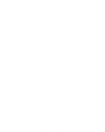 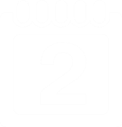 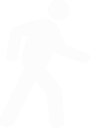 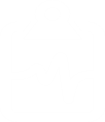 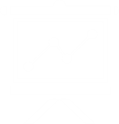 ?
laura.kersanske@state.ma.us
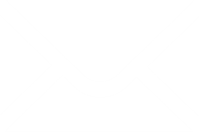